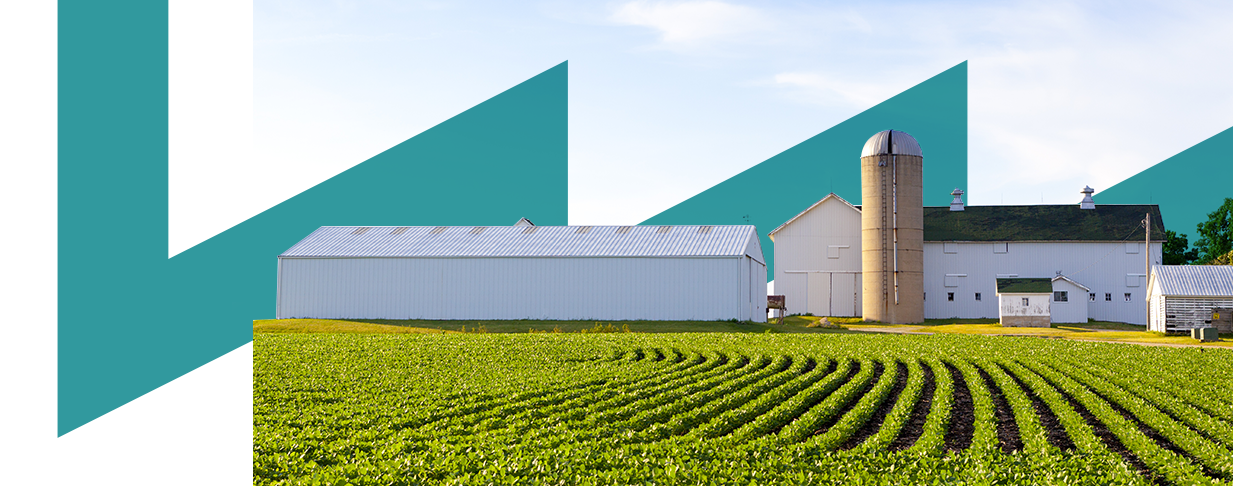 UNE EN ISO 50001:2018
Responsabilidad de la 
alta dirección y Análisis GAP
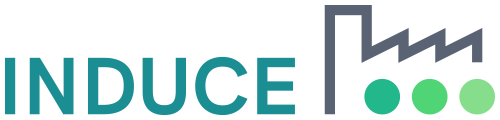 Towards a Sustainable Agro-Food Industry. Capacity Building Programmes in Energy Efficiency.
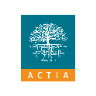 This project has received funding from the European Union’s H2020 Coordination Support Action under Grant Agreement No.785047.
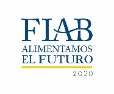 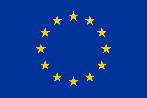 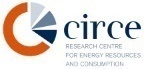 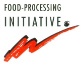 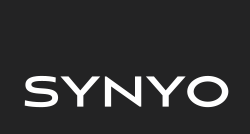 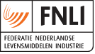 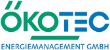 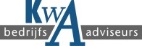 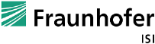 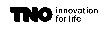 Agenda
Introducción y Resumen General
Tareas de la Alta Dirección
Análisis GAP & Resultados
P
Planificar
Apoyo y operación
H
A
Liderazgo
Mejora
Evaluación 
del 
desempleo
V
2
Use the menu "insert" to edit your footer line here
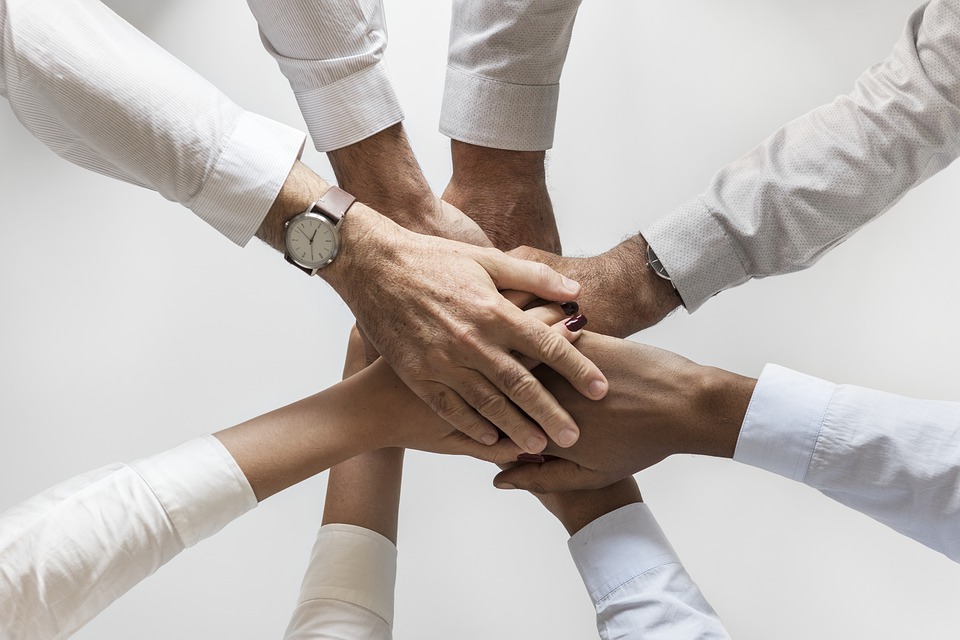 Introducción y Resumen General
3
Use the menu "insert" to edit your footer line here
Familia de Normas 50000 – Descripción general
Sistemas de gestión de la energía: orientación para la aplicación, el mantenimiento y la mejora de la EnMS
EN ISO 50001:2018Sistemas de gestión de la energía - Requisitos con orientación para su uso
ISO 50003:2014
ISO 50004:2014
Requisitos para organismos de certificación de Sistemas de Gestión Energética.
(Obligatorio para los organismos acreditados, requisitos indirectos también para las empresas)
Energy Management Systems - Guidance for the application, maintenance and improvement of the EnMS.
ISO 50006:2014
ISO 50015:2014
Measurement of energy related performance using energy output bases (EnB) and energy performance indicators (EnPI) - General principles and guidelines.
(Guía para usuarios con enfoques metodológicos y ejemplos prácticos sobre indicadores de rendimiento energético, ayuda de la aplicación para identificar variables influyentes y creación de IDEn)
Energy Management Systems - Measurement and verification of the energy performance of organisations - General principles and guidance.
(Guía para mediciones de la verificación sistemática de las medidas implementadas, preparación del plan de medición y verificación)
4
Use the menu "insert" to edit your footer line here
Adaptación Normativa
Período de adaptación: 3 años
21.08.2018
Publicación en 50001:2018
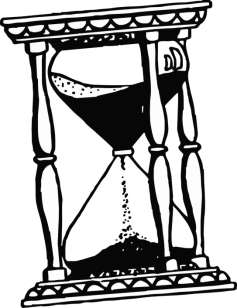 Fecha de caducidad de los certificados acordes con la antigua norma
20.08.2021
Después solo auditorías (inicial/recertificación y seguimiento) acordes a la nueva normativa
20.02.2020
5
Use the menu "insert" to edit your footer line here
Principales responsabilidades dirección
Adaptación a la estructura de alto nivel
Mayor responsabilidad e implicación de la Alta Dirección.
Mayor integración de los procesos de Gestión Energética, particularmente:
Análisis de contexto y riesgo.
Asegurar que se logren los objetivos.
Determinación de competencias y comunicación.
Planificación de recursos.
Introducción de los conceptos de variables claves y factores estáticos.
Modificaciones al Plan de Recopilación de Datos Energéticos.
6
Use the menu "insert" to edit your footer line here
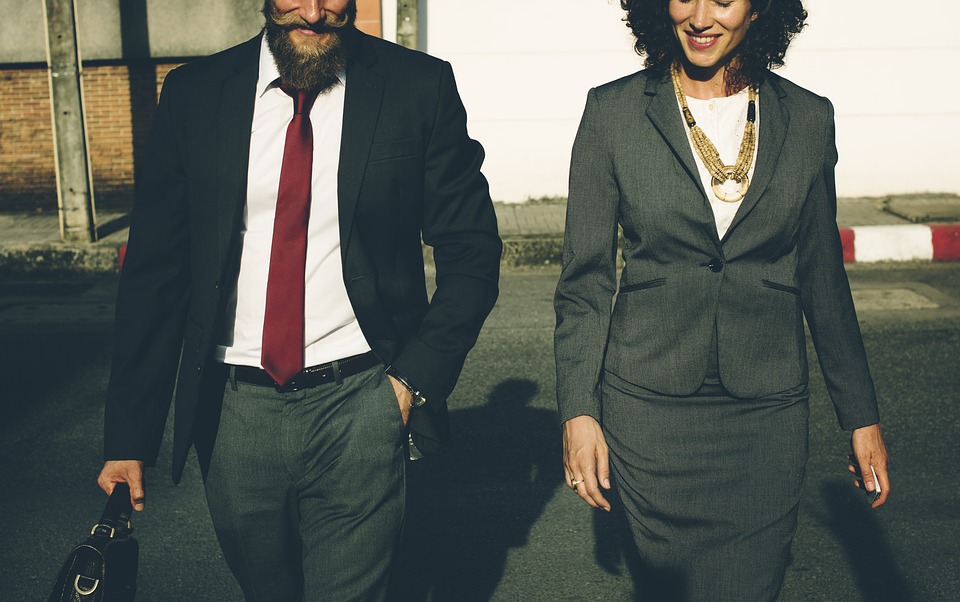 Enfoque en las tareas de la Alta Dirección
7
Use the menu "insert" to edit your footer line here
Liderazgo y compromiso
“La alta dirección tiene la responsabilidad global de cumplir 
los requisitos de este documento […]

Al comunicarse con las personas en la organización, la alta dirección puede enfatizar la importancia de la gestión de la energía mediante actividades de participación de los empleados como el empoderamiento, la motivación, el reconocimiento, la formación, las recompensas y la participación".
UNE EN ISO 50004:2018, A.5
8
Use the menu "insert" to edit your footer line here
Responsabilidad de la alta dirección
Compromiso de la alta dirección (Sección 5.1)
Mayor responsabilidad de la “alta dirección”

Definiendo el campo de aplicación y los límites.
Capacitando en  SGEn - Equipo y apoyo / cualificación de actores relevantes.
Integrando SGEn en el proceso de negocio.
Estableciendo la política energética, objetivos y metas.
Asegurándose de que se aprueban e implementan planes de acción.
Asegurándose de que se dispone de los recursos necesarios.
Comunicando de la importancia del SGEn.
Asegurándose que se logran los resultados SGEn, particularmente la mejora de la organización SGEn y el rendimiento relacionado con la energía.
Asegurándose de que los IDEn representan adecuadamente el desempeño energético.
Asegurándose de que se establecen e implementan procesos para identificar y tratar los cambios.
9
Use the menu "insert" to edit your footer line here
Integración en procesos de gestión estratégica.
Planificación de entradas
Planificación
Planificación de salidas
Plan Estratégico
Dirección
Plan Táctico
Revisión de la energía.
Determinar los UIE Basándose en el consumo de energía y/o en las oportunidades identificadas para la mejora del desempeño energético.


Para los UIE, determinar:
Las variables pertinentes
El desempeño energético presente
El personal


Priorización de medidas de eficiencia
Tendencia en el uso y el consumo de le energía
Uso y consumo futuros de la energía
Oportunidades de mejora del desempeño energético

EIE
IDEn
LBEn

Objetivos de la energía, metas de la energía y planes de acción

Plan de recopilación de los datos de la energía
Tipos de energía presentes.

Usos de la energía pasados y presentes

Consumo de energía pasados y presentes.
Equipo 
de 
energía
Quelle: Eigene Darstellung basierend auf DIN ISO 50001:2018, Bild A.2
10
Use the menu "insert" to edit your footer line here
Integración en procesos de gestión estratégica.
Inputs para la planificación
Análisis del contexto y las partes interesadas. 
Determinar los temas internos y externos que influyen en el SGEn y los rendimientos relacionados con la energía (análisis del entorno/contexto).

Determinar las partes interesadas con influencia en los rendimientos relacionados con la energía y los SGEn.

Determine los requisitos y expectativas relevantes de los stakeholders y como tratar los puntos identificados.

Documentación esperada
Análisis del contexto.

Análisis de las partes interesadas (temas, partes y requerimientos), posiblemente como parte del análisis de contexto.
P
Planificar
Apoyo y operación
H
A
Liderazgo
Mejora

Evaluación 
del 
desempleo
¿
¿
Se está llevando a cabo un análisis de las partes interesadas del contexto
V
11
Use the menu "insert" to edit your footer line here
[Speaker Notes: Describir los nuevos requisitos de los Capítulos (4.1, 4.2,).
Explicar nuevo vocabulario

Explicar el hacer real:
Identifique los temas relevantes relacionados con SGEn / ebL, por ejemplo, Innovaciones técnicas, nuevos requerimientos del cliente, modificaciones legales, etc.
Uso del análisis PESTEL (político, económico, social, técnico, ecológico, legal)
Luego verifique si hay partes interesadas.

Compruebe si la integración en el IMS existente es posible, ya que el análisis de las partes interesadas se realiza con frecuencia en otras personas.]
Integración en procesos de gestión estratégica.
Ejemplos de análisis de contexto
Factores Políticos
Factores Económicos
Factores Sociales
Educación y formación en Eficiencia Energética de los empleados.
Participación de los empleados en materia. energética en la empresa.
Responsabilidad en la región.
Objetivo de segundo grado.
Protección del clima a nivel nacional y Europeo.
Cambios en la política fiscal.
Política corporativa.
Política de la empresa.
Desarrollo del precio de la energía.
Precios de los productos básicos.
Devolución de impuestos
Ahorro de energía.
Crecimiento de ventas / Capacidad de producción.
Subvenciones.
Factores Técnicos
Factores Legales
Factores  Ecológicos
Cumplimiento de los requisitos legales.
Obligación auditoria energética. 
ISO 50001/16247-1.
Limitaciones ambientales.
Emisiones de escape.
Consumo de agua.
Modernización energética de edificios (por ejemplo, aislamiento térmico).
Requisitos de los clientes con respecto al CO2.
Electricidad verde.
Desarrollo de Tecnología Energética.
Acoplamiento sectorial.
Tecnologias de almacenamiento.
Energias renovables.
E-movilidad.
Infraestructuras de digitalización, software,..
12
Use the menu "insert" to edit your footer line here
[Speaker Notes: Si el tiempo es abundante, puede hacer una lluvia de ideas con la alta dirección en relación con el contexto y las partes interesadas.
De lo contrario, muestre y explique ejemplos seleccionados de la tabla anterior.]
Dinámica análisis DAFO
Realizar el análisis DAFO en ALDELIS desde un punto de vista energético y sostenibilidad
Ejemplo:
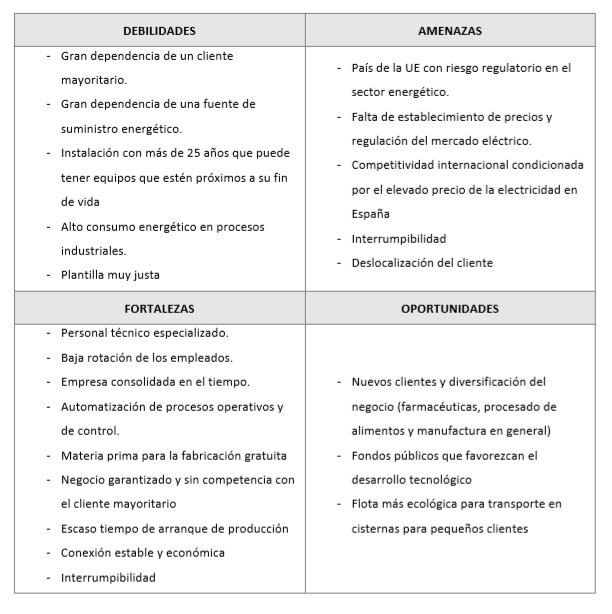 13
Use the menu "insert" to edit your footer line here
[Speaker Notes: Si el tiempo es abundante, puede hacer una lluvia de ideas con la alta dirección en relación con el contexto y las partes interesadas.
De lo contrario, muestre y explique ejemplos seleccionados de la tabla anterior.]
Integración en procesos de gestión estratégica
Ejemplos de análisis de partes interesadas
14
Use the menu "insert" to edit your footer line here
[Speaker Notes: Véase más arriba]
Dinámica análisis Partes interesadas
Realizar el análisis de Partes interesadas en CARINSA desde un punto de vista energético y sostenibilidad.
15
Use the menu "insert" to edit your footer line here
[Speaker Notes: Si el tiempo es abundante, puede hacer una lluvia de ideas con la alta dirección en relación con el contexto y las partes interesadas.
De lo contrario, muestre y explique ejemplos seleccionados de la tabla anterior.]
Integración en procesos de gestión estratégica
Planificación de entradas
Planificación
Planificación de salidas
Plan Estratégico
Dirección
Plan Táctico
Revisión de la energía.
Determinar los UIE Basándose en el consumo de energía y/o en las oportunidades identificadas para la mejora del desempeño energético.


Para los UIE, determinar:
Las variables pertinentes
El desempeño energético presente
El personal


Priorización de medidas de eficiencia
Tendencia en el uso y el consumo de le energía
Uso y consumo futuros de la energía
Oportunidades de mejora del desempeño energético

EIE
IDEn
LBEn

Objetivos de la energía, metas de la energía y planes de acción

Plan de recopilación de los datos de la energía
Tipos de energía presentes.

Usos de la energía pasados y presentes

Consumo de energía pasados y presentes.
Equipo 
de 
energía
Quelle: Eigene Darstellung basierend auf DIN ISO 50001:2018, Bild A.2
16
Use the menu "insert" to edit your footer line here
Integración en procesos de gestión estratégica
Proceso de planificación
Análisis de riesgo y oportunidades
Determinación de riesgos y oportunidades para acciones relacionadas con la energía y SGEn.
Definir medidas para enfrentar oportunidades y riesgos.
Evaluar la efectividad de las medidas.

Documentación esperada 
Análisis de riesgos y oportunidades
       (si es necesario dentro del análisis de contexto).	
Medidas para combatir con los riesgos y oportunidades 
       (si es necesario en planes de acción, planes de acción correctivos y preventivos o planes de acción SGEn).

¿
¿
Se está realizando un análisis de riesgo
17
Use the menu "insert" to edit your footer line here
Integración en procesos de gestión estratégica
Evalución de riesgos y oportunidades - Ejemplos
Use the menu "insert" to edit your footer line here
18
[Speaker Notes: Una posibilidad de calificación de riesgos y recompensas (evaluación de relevancia simple)]
Integración en procesos de gestión estratégica
Evalución de riesgos y oportunidades - Ejemplos
Prioridad
19
Use the menu "insert" to edit your footer line here
[Speaker Notes: Enfoque más avanzado con evaluación de riesgos.]
Integración en procesos de gestión estratégica
Resultado: Identificación y definición de objetivos.
Planificación de salidas
Dirección
Acciones para tratar los riesgos y oportunidades
¿
Tendencia en el uso y el consumo de le energía
Uso y consumo futuros de la energía
Oportunidades de mejora del desempeño energético

EIE
IDEn
LBEn

Objetivos de la energía, metas de la energía y planes de acción

Plan de recopilación de los datos de la energía
Hay objetivos 
del Sistema
Equipo 
de 
energía
¿
20
Use the menu "insert" to edit your footer line here
[Speaker Notes: Paso final: tome en cuenta las acciones de evaluación de riesgos y recompensas al definir los objetivos.
Explique, que junto a los objetivos de energía también se requieren objetivos de gestión que pueden obtenerse fácilmente a partir del análisis de riesgos]
Responsabilidad de la alta dirección
Estructura organizativa modificada
Foco en el equipo de energía en lugar de gerentes de administración individuales
Identificación de requisitos de competencia y comunicación
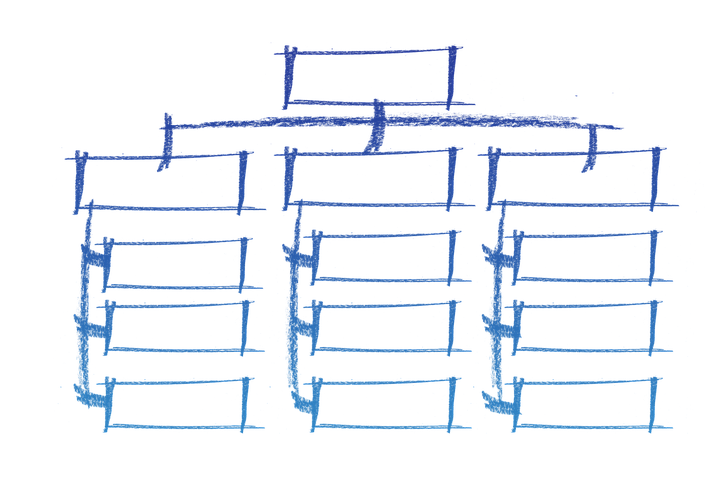 ¿
Cómo se ve 
tu papel
¿
21
Use the menu "insert" to edit your footer line here
[Speaker Notes: Second Main Focus es la difusión de la responsabilidad en la empresa
Requisito es garantía de habilidad y comunicación]
Identificación de competencias y comunicación
Nuevos requisitos normativos:
Determinación de la competencia requerida para personas (También externas) con influencia en ebL o SGEn.
Introducción a la adquisición de la competencia requerida y la eficiencia de la prueba.
Determinación de la comunicación interna y externa (qué, cuándo, cómo, quién con quién).
Asegurar contenido confiable y compatible con SGEn.

Documentación esperada:
Por ejemplo: Matriz de competencia, requisitos de competencia en la descripción del puesto, etc.
Proceso para regular la comunicación incluido en la Matriz de comunicación.
Proceso para enviar sugerencias de mejora, incluida la decisión de si se deben conservar las sugerencias de mejora.
¿
Ya se han considerado los requisitos de competencia de SGEn

¿
22
Use the menu "insert" to edit your footer line here
Identificación de competencias y comunicación
¿Cómo podemos llegar a los trabajadores?
Puedo
Quiero
Logro de la motivación
Es posible
?!
23
Use the menu "insert" to edit your footer line here
La competencia y motivación de los empleados se basan en un concepto
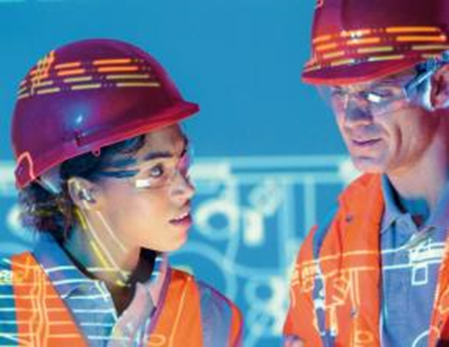 ¿Cuál es el objetivo primordial en la empresa?
¿Cuál es para los empleados?.
Consejo: Establecer destino inteligentes.
¿Qué grupos debo considerar?
Dirección, ejecutivos.
Empleados técnicos/comerciales.
Trabajadores competentes...
¿Qué medidas, rotación formatos, comunicación… son adecuados?
¿Qué quieres lograr con las diferentes medidas?.
¿Qué obstáculos podría surgir?.
¿Cómo controlo la efectividad?.
¿Qué departamentos puedes prestar apoyo?.
¿
Ya hay un concepto de comunicación
¿
24
Use the menu "insert" to edit your footer line here
Enfoques y empleos
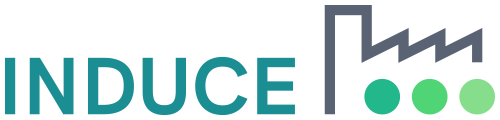 Towards a sustainable agro-food industry. Capacity building programmes in energy efficiency.